Linguistic Research with CLARIN
Jan Odijk
MA Rotation
Utrecht, 2015-11-10
1
Overview
Introduction
Search in Corpora and Lexicons
Search in PoS-tagged Corpus
Search for grammatical relations
Search for Constructions
Search for synonyms/ hyponyms
Analyzing/Visualising Word occurrence patterns in CHILDES
Search in your own enriched corpus
Conclusions
2
Introduction
(See [Odijk 2011, 2014] for more data and qualifications
3
Introduction
Summary
Heel, erg, zeer are (near-)synonyms ‘very’
Heel can modify only A predicates
Zeer, erg can modify A, V, P predicates
Assessment
Distinction is purely syntactic
Cannot be derived from semantic differences
Correlation with other known facts unlikely 
Cannot be derived from general (universal) principles
 must be acquired by L1 learners of Dutch
4
Introduction
Minimal pair in acquisition 
Requires acquisition of negative property
No evidence in the input
No ‘correction’ or correction ignored
May provide evidence for/against relevant hypotheses
E.g. Indirect Negative Evidence hypothesis
Absence of evidence  evidence for absence
5
[Speaker Notes: Heel erg zeer are (near-)synonyms meaning `very’
Heel can modify adjectival (A) predicates only 
Erg en zeer can modify A, verbal (V) and prepositional (P)  predicates

very in English is like Dutch heel  (v. very much)]
Introduction
How to approach this problem
Study literature, study grammars, form and test hypotheses, look for relevant data sets, create new datasets, enrich data with annotations, search in and through datasets, analyze data and visualize analysis results, design and carry out experiments, design and do simulations, ….
Focus here: searching relevant data easily in large resources using (components of ) the CLARIN infrastructure
6
Search in Corpora
Why search in corpora?
Complements self-constructed examples and your own intuitions
Broadens your view of the data
May point out variation you are not aware of
Constructed examples often not possible
Can provide natural examples as basis for experiments / self-constructed examples
7
Search in Corpora
Are the basic facts correct?
Search with OpenSONAR
Search in PoS-tagged corpus SONAR-500
Demo
8
Search in Corpora
Conclusions after analysis
Heel does occur with certain adverbially used PPs
Heel in het begin, heel af en toe, heel in het bijzonder, heel in het kort, heel op het laatst, heel in de verte, heel uit de verte, heel in het algemeen, 
Dat ligt hem heel na aan het hart
Heel does occur with predicative PPs (but I find them ill-formed)
buiten zijn verwachting, in de mode, in de vakantiestemming, in het zwart, in orde
Maybe heel is used as geheel by some people
9
Search in Corpora
PoS code annotation
is (just) OK for adjacent words (but quite some noise)
Is useless for more distant grammatically related words 
Desired: Search for words that have a grammatical relation (dependency relations)
LASSY Woordrelaties Interface
LASSY Small: 65 k sentences (1 m words)
LASSY-LARGE/wiki: 8.6 m sentences (125 m words)
Demo
10
Search in Corpora
Conclusions
Heel
There are examples where heel modifies a `verb’
But `verb’ is actually a deverbal (participle) adjective
in ‘heel open staan voor’ heel is incorrectly analyzed as modifying the verb
Zeer: 
most examples of deverbal adjectives
But also some real verbs
confirms initial assumptions about the facts
11
Search in Corpora
Searching for Constructions
GrETEL
Example-based treebank query system
LASSY-Small, Corpus Gesproken Nederlands (CGN)
SONAR (500 m tokens, automatically parsed)
Small Demo on CGN
12
Search in Corpora
Analysis
Heel mod V: 61
=mod A (participles): 53
=mod N (Substantivized infinitives): 3
Heel = geheel  ‘completely’ (Flemish  only): 2
Wrong analysis: 3
Heel mod P: 6
=mod P (adverbial) heel op het laatst: 4
Heel = geheel ‘completely’ (Flemish only): 1
Counterexample(?): ?Heel voor de hand liggen: 1
13
Search in Corpora
Analysis
Heel mod MWU 9:
=mod A: 3 (heel ver weg ‘very far away’)
=mod P (af en toe lit. off and to ‘now and then’): 2
=mod N: 4 (heel Den Haag ‘whole The Hague’)
Wrong analysis: 3
Conclusion
Consistent with OpenSONAR findings
consistent with initial assumptions
14
Search in Lexica
Cornetto data and  Interface to Cornetto
Lexico-semantic database based on Dutch WordNet and ReferentieBestand Nederlands
Created in STEVIN programme
User-friendly interface made in CLARIN-NL
Example to search for (near-)synonyms of zeer, erg, heel.
15
CLARIN InfrastructureTools: Illustration
What is the modification potential of near-synonyms of zeer, heel, erg?
allemachtig-adv-2 beestachtig-adv-2 bijzonder-a-4 bliksems-adv-2 bloedig-adv-2 bovenmate-adv-1 buitengewoon-adv-2 buitenmate-adv-1 buitensporig-adv-2 crimineel-a-4 deerlijk-adv-2 deksels-adv-2 donders-adv-2 drommels-adv-2 eindeloos-a-3 enorm-adv-2 erbarmelijk-adv-2 fantastisch-adv-6 formidabel-adv-2 geweldig-adv-4 goddeloos-adv-2 godsjammerlijk-adv-2 grenzeloos-adv-2 grotelijks-adv-1 heel-adv-5 ijselijk-adv-2 ijzig-a-4 intens-adv-2 krankzinnig-adv-3 machtig-adv-4 mirakels-adv-1 monsterachtig-adv-2 moorddadig-adv-4 oneindig-adv-2 onnoemelijk-adv-2 ontiegelijk-adv-2 ontstellend-adv-2 ontzaglijk-adv-2 ontzettend-adv-3 onuitsprekelijk-adv-2 onvoorstelbaar-adv-2 onwezenlijk-adv-2 onwijs-adv-4 overweldigend-adv-2 peilloos-adv-2 reusachtig-adv-3 reuze-adv-2 schrikkelijk-adv-2 sterk-adv-7 uiterst-adv-4 verdomd-adv-2 verdraaid-a-4 verduiveld-adv-2 verduveld-adv-2 verrekt-adv-3 verrot-adv-3 verschrikkelijk-adv-3 vervloekt-adv-2 vreselijk-adv-5 waanzinnig-adv-2 zeer-adv-3 zeldzaam-adv-2 zwaar-adv-10 
Many of these appear atypical for young children and are probably learned late
Is there a correlation between this and their modification potential?
16
Search in Corpora
CHILDES
recordings of adult-child interaction 
with transcriptions and metadata
COAVA application CHILDES browser
Application built for research into the relation between language acquisition and lexical dialectical variation
Cognition, Acquisition and Variation tool
Demo of the COAVA CHILDES browser analyzing and visualising children’s speech
17
CLARIN InfrastructureTools: Illustration
18
Corpus Analysis
Problem: Ambiguity
Heel	7-fold ambiguous
Erg	4-fold ambiguous
Zeer 	3-fold ambiguous
(as any decent natural language word)
For our purposes:
Morpho-syntactic and syntactic properties resolve the ambuigities
But: CHILDES does not contain that!
19
[Speaker Notes: Heel erg zeer are (near-)synonyms meaning `very’
Heel can modify adjectival (A) predicates only 
Erg en zeer can modify A, verbal (V) and prepositional (P)  predicates

very in English is like Dutch heel  (v. very much)]
PaQu
PaQu= Parse and Query: https://dev.clarin.nl/node/4182 
Web application made by Groningen University
Upload corpus
Plain text or in Alpino format
Plain Text is automatically parsed by Alpino
Resulting treebank can be searched and analyzed
Search
Word relations interface and XPATH Queries
Analysis 
User-definable statistics on search results (and metadata)
20
[Speaker Notes: Heel erg zeer are (near-)synonyms meaning `very’
Heel can modify adjectival (A) predicates only 
Erg en zeer can modify A, verbal (V) and prepositional (P)  predicates

very in English is like Dutch heel  (v. very much)]
Experiments
Take the Dutch CHILDES corpora
Select all utterances containing heel, erg or zeer
Clean  the utterances, e.g.
ja , maar <we be> [//] we bewaren (he)t ook
ja , maar we bewaren het ook
Upload it into PaQu
Gather statistics and draw conclusions
21
[Speaker Notes: Heel erg zeer are (near-)synonyms meaning `very’
Heel can modify adjectival (A) predicates only 
Erg en zeer can modify A, verbal (V) and prepositional (P)  predicates

very in English is like Dutch heel  (v. very much)]
Experiment 1
Adult utterances of Van Kampen Corpus
Manual annotation used as gold standard
Alpino makes finer distinctions: I mapped these
22
[Speaker Notes: Heel erg zeer are (near-)synonyms meaning `very’
Heel can modify adjectival (A) predicates only 
Erg en zeer can modify A, verbal (V) and prepositional (P)  predicates

very in English is like Dutch heel  (v. very much)]
Experiment 1: Results
Accuracy
23
[Speaker Notes: Heel erg zeer are (near-)synonyms meaning `very’
Heel can modify adjectival (A) predicates only 
Erg en zeer can modify A, verbal (V) and prepositional (P)  predicates

very in English is like Dutch heel  (v. very much)]
Experiment 1: Interpretation
Good for heel, erg
Bad for zeer, but:
Completely due to zeer doen (lit. pain(ful) do, ‘to hurt’)
Can be identified very easily in PaQu
Generalisability: Limited
It concerns (cleaned) adult speech
It concerns relatively short sentences, explicitly separated
It mostly concerns a very local grammatical relation
24
[Speaker Notes: Heel erg zeer are (near-)synonyms meaning `very’
Heel can modify adjectival (A) predicates only 
Erg en zeer can modify A, verbal (V) and prepositional (P)  predicates

very in English is like Dutch heel  (v. very much)]
Experiment 2:
All adults’ utterances:
25
[Speaker Notes: Heel erg zeer are (near-)synonyms meaning `very’
Heel can modify adjectival (A) predicates only 
Erg en zeer can modify A, verbal (V) and prepositional (P)  predicates

very in English is like Dutch heel  (v. very much)]
Experiment 2: Interpretation
Heel most frequent (almost 54%)
Heel as mod A overwhelming: > 93%
Heel as mod V, mod P wrong analysis
Mod A and mod V more balanced for erg
Evidence for zeer mostly lacking
Cases of Mod  V are mostly wrong analyses
Evidence for Mod P mostly lacking
Some evidence for erg, zeer (4 occurrences)
26
[Speaker Notes: Heel erg zeer are (near-)synonyms meaning `very’
Heel can modify adjectival (A) predicates only 
Erg en zeer can modify A, verbal (V) and prepositional (P)  predicates

very in English is like Dutch heel  (v. very much)]
Experiment 3:
Van Kampen Children’s speech: Accuracy
Similar to the Adults’ speech but slightly lower
27
[Speaker Notes: Heel erg zeer are (near-)synonyms meaning `very’
Heel can modify adjectival (A) predicates only 
Erg en zeer can modify A, verbal (V) and prepositional (P)  predicates

very in English is like Dutch heel  (v. very much)]
Conclusions
CLARIN tools
Enable search for grammatical and semantic properties
In Dutch annotated corpora (1M to 500M tokens)
in  unannotated corpora that are automatically enriched with grammatical properties 
And in rich lexical databases
With easy to use interfaces
Provide new data gathering and analysis opportunies
that mostly did not exist  for Dutch until recently
were available for specialists only until one year ago
28
Conclusions
Where do I find these tools?
CLARIN-NL portal: http://portal.clarin.nl , Services
How do I find the right tool there?  
Use the faceted search (research discipline, tool task, language, …)
How do I learn to use a tool?
Help files, demonstration scenarios
Educational material
Request for a course: clarinnl@uu.nl
29
Conclusions (2)
Can I get help when there is a problem?
Helpdesk: helpdesk@clarin.nl 
But I do not work on Dutch!
CLARIN is international
PML-TQ  treebanks for > 27  languages
Tündra: German, English, Bulgarian, Japanese, Latin
INESS, Corpuscle: many languages
British National Corpus: English
And many more  and even more coming!
30
Thanks for your attention!
31
DO NOT ENTER HERE
32
OpenSonar
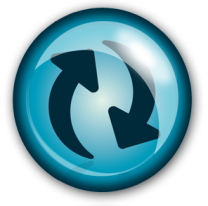 Start Page
33
OpenSonar
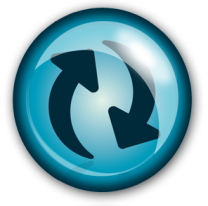 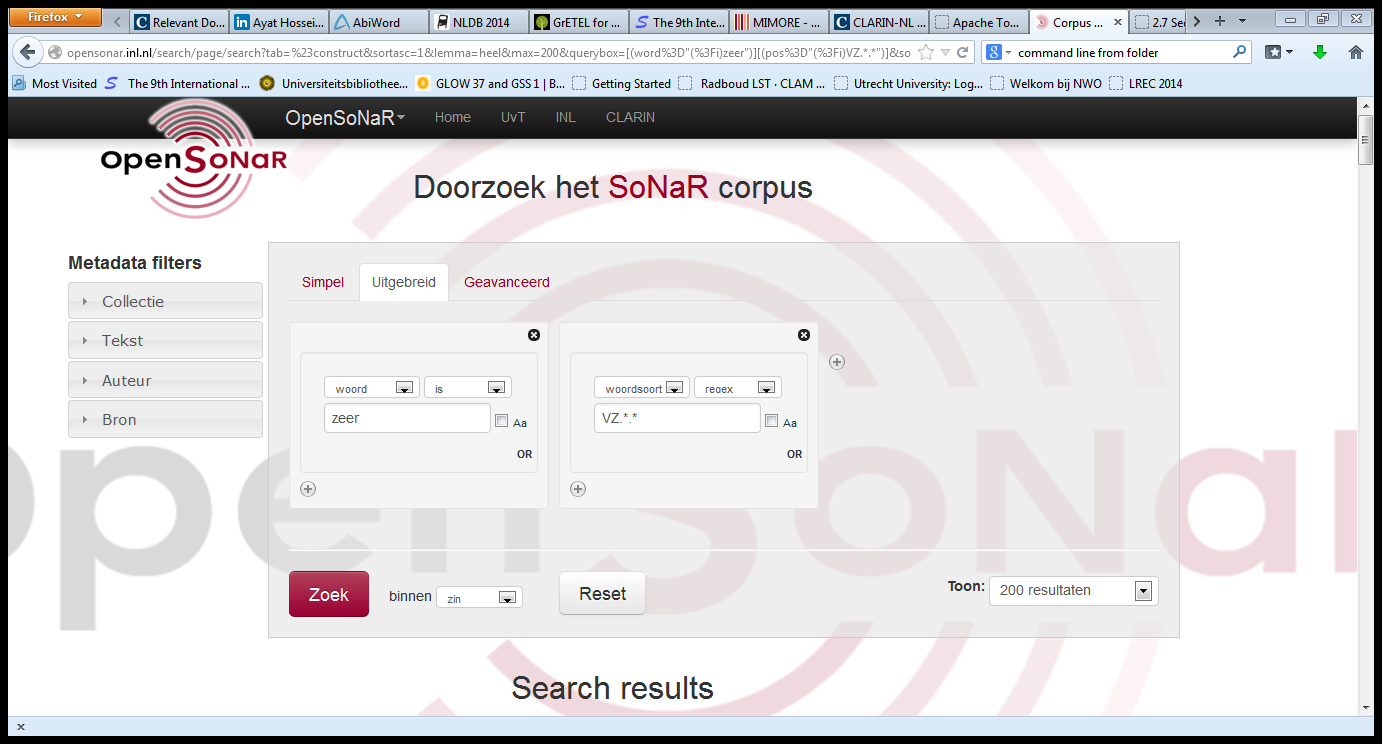 Start Page
34
OpenSonar
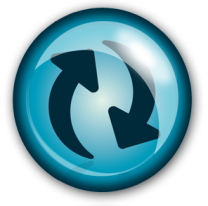 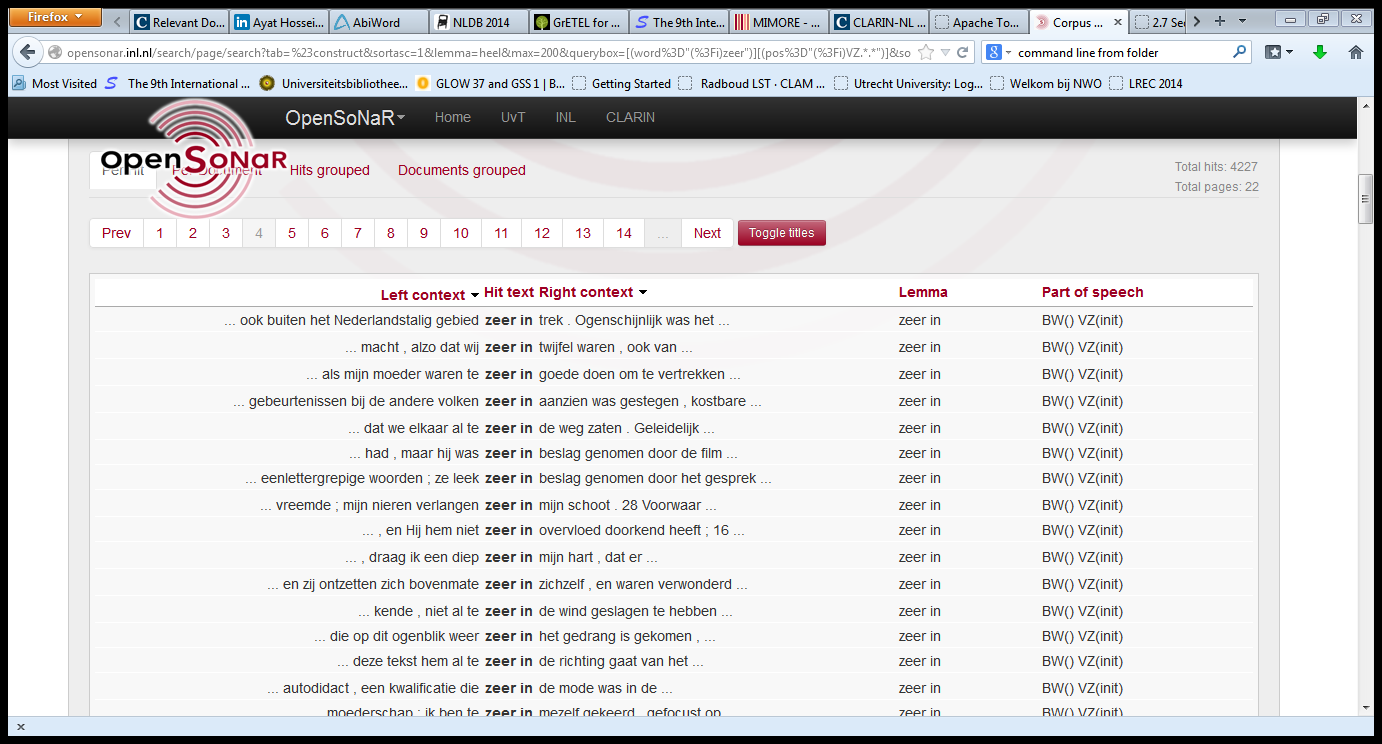 Start Page
35
OpenSonar
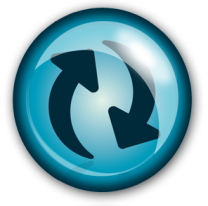 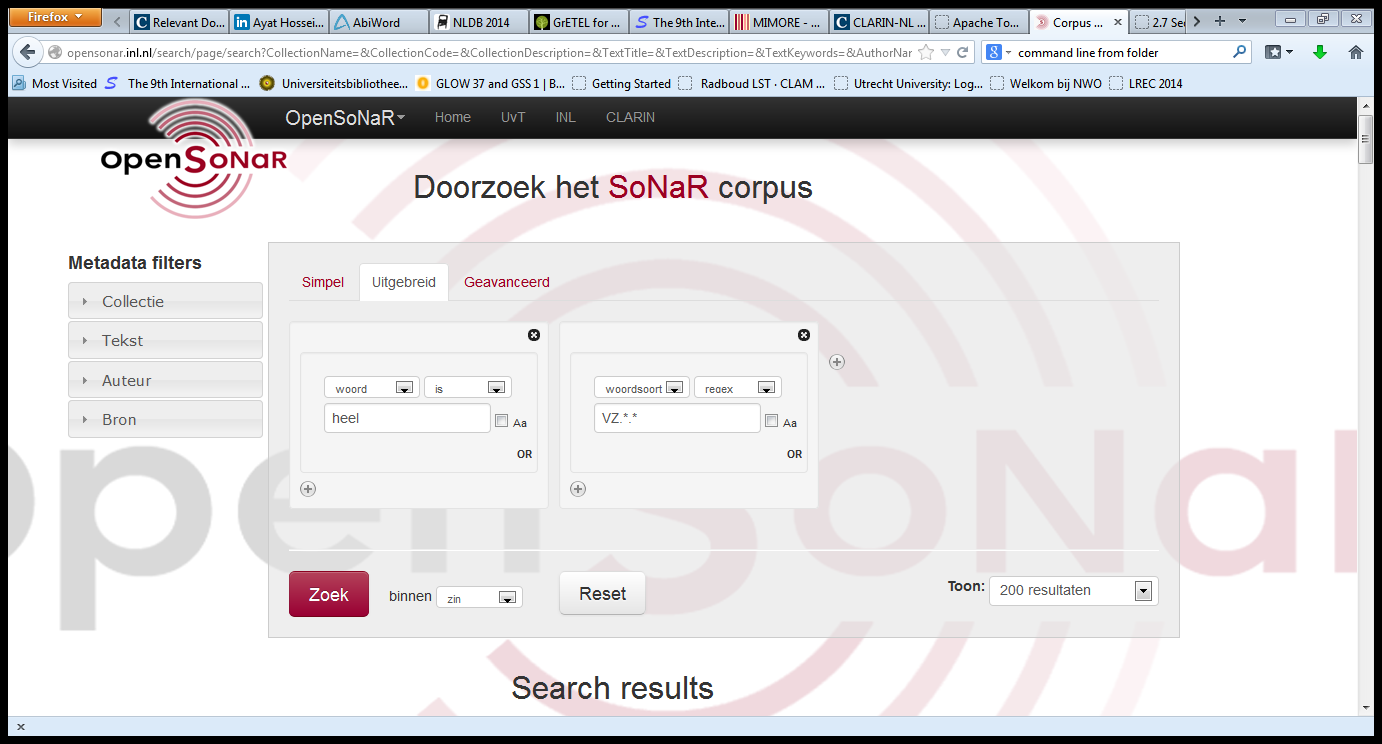 Start Page
36
OpenSonar
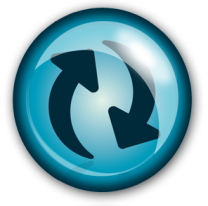 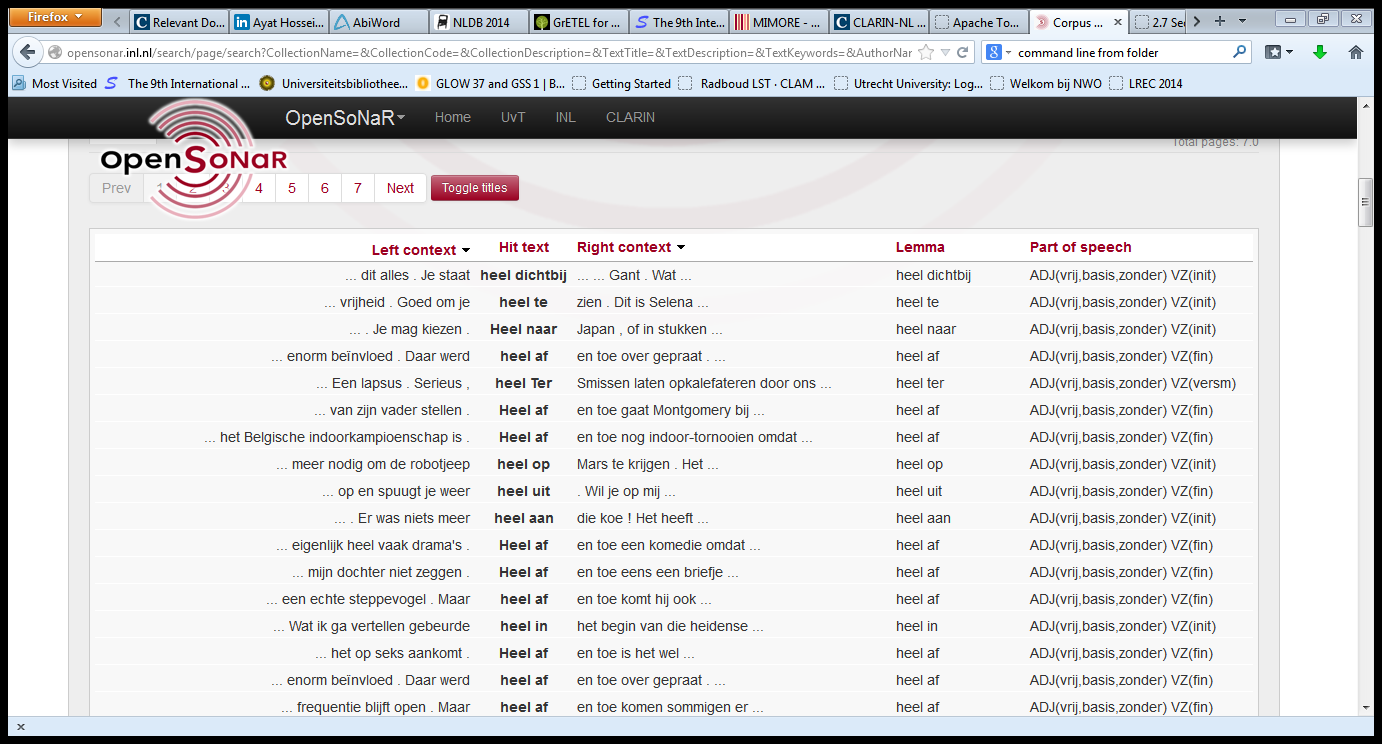 Start Page
37
OpenSonar
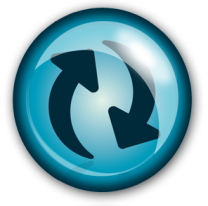 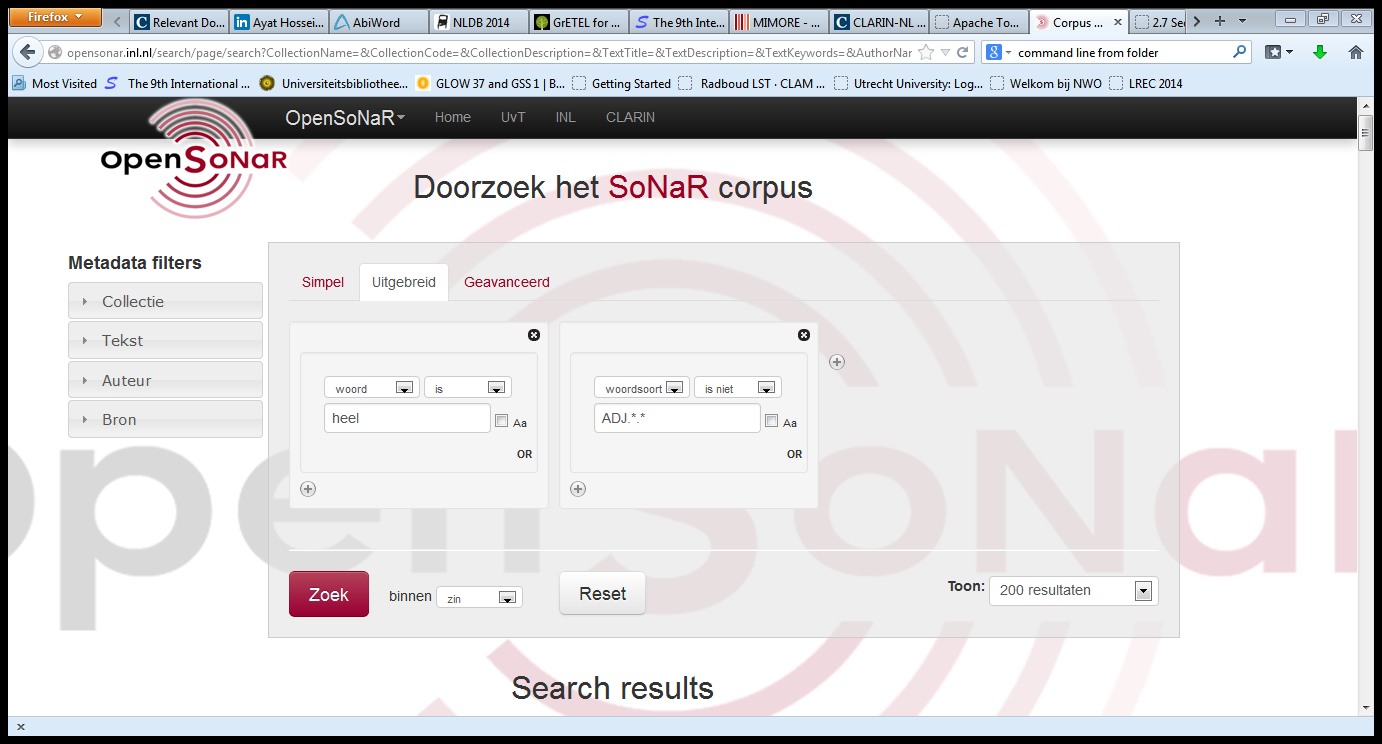 Start Page
38
OpenSonar
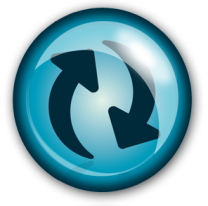 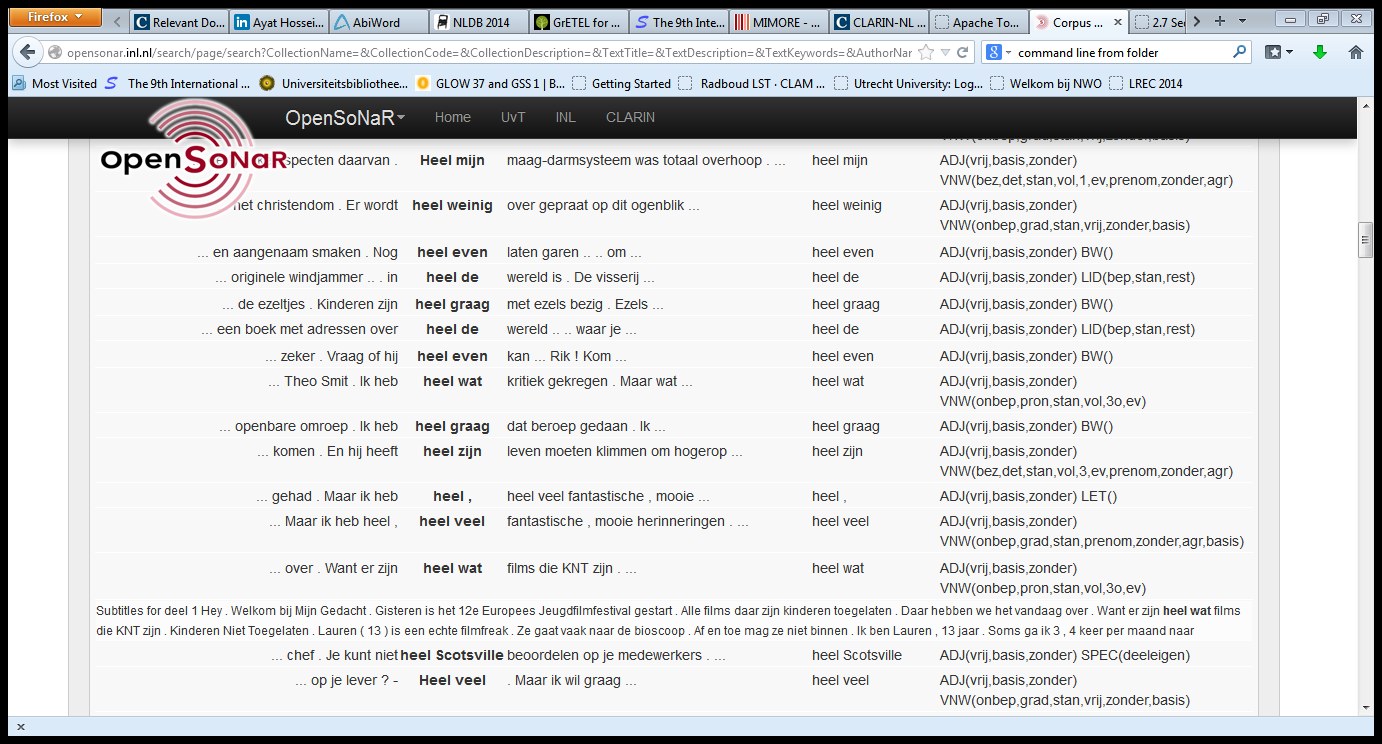 Start Page
39
OpenSonar
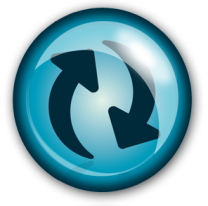 Return Page
40
LASSY Simple Interface
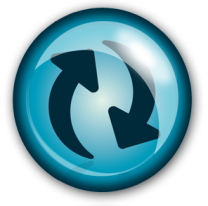 Start Page
41
LASSY Simple Interface
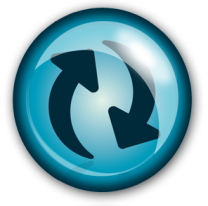 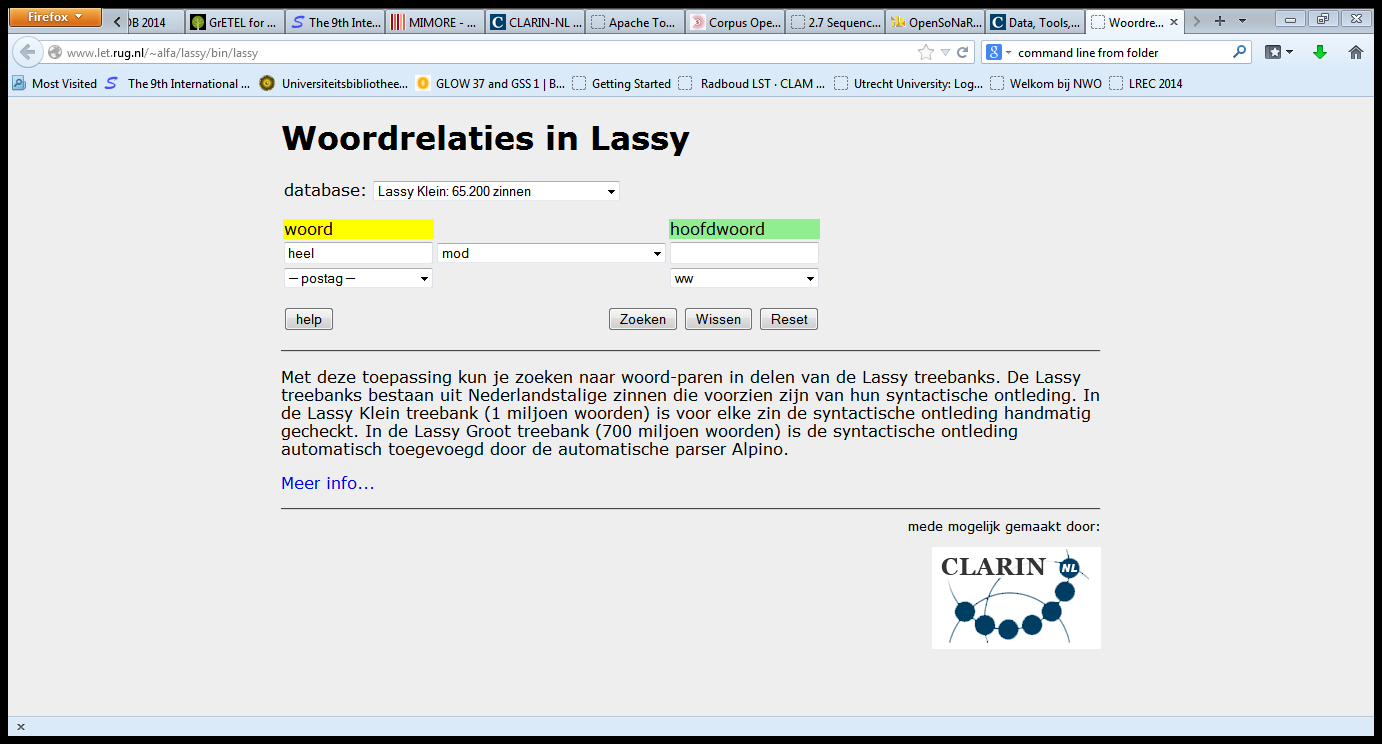 Start Page
42
LASSY Simple Interface
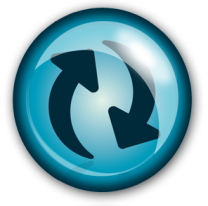 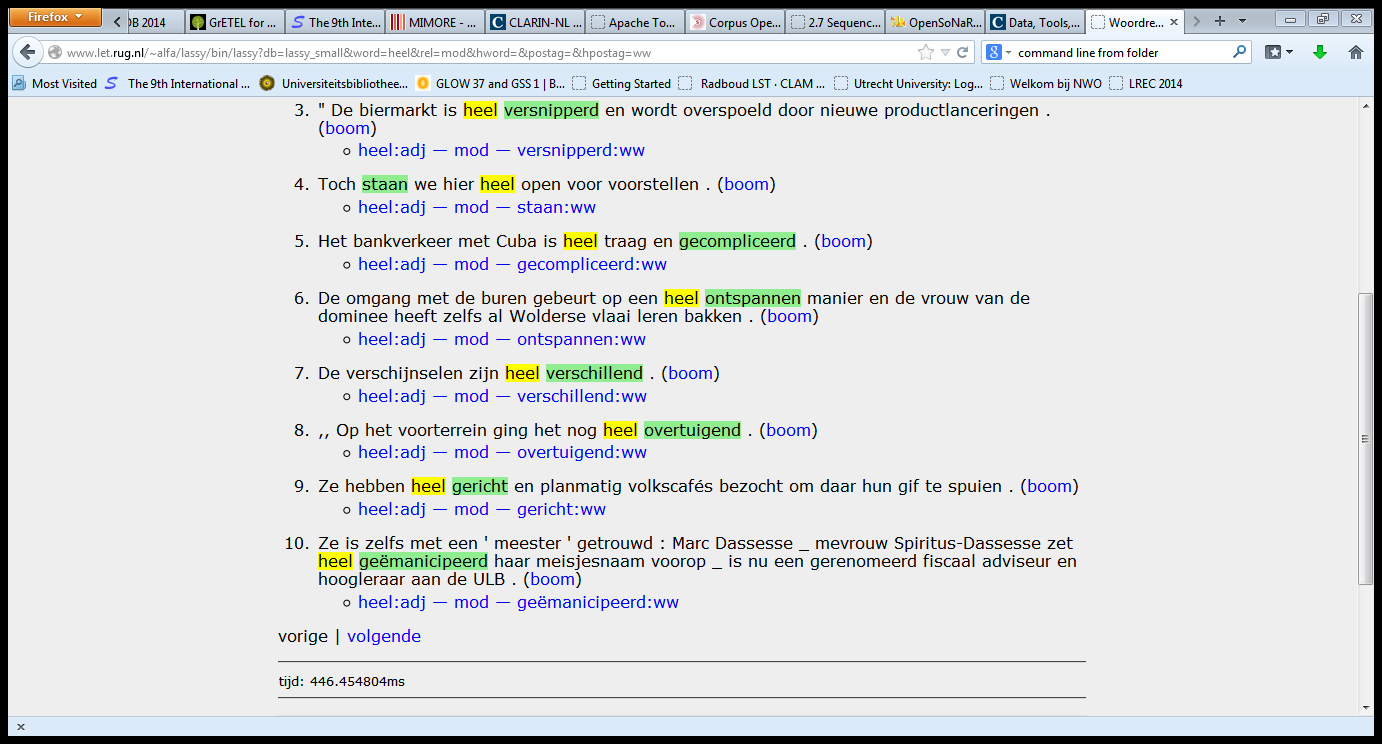 Start Page
43
LASSY Simple Interface
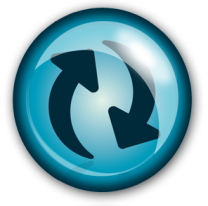 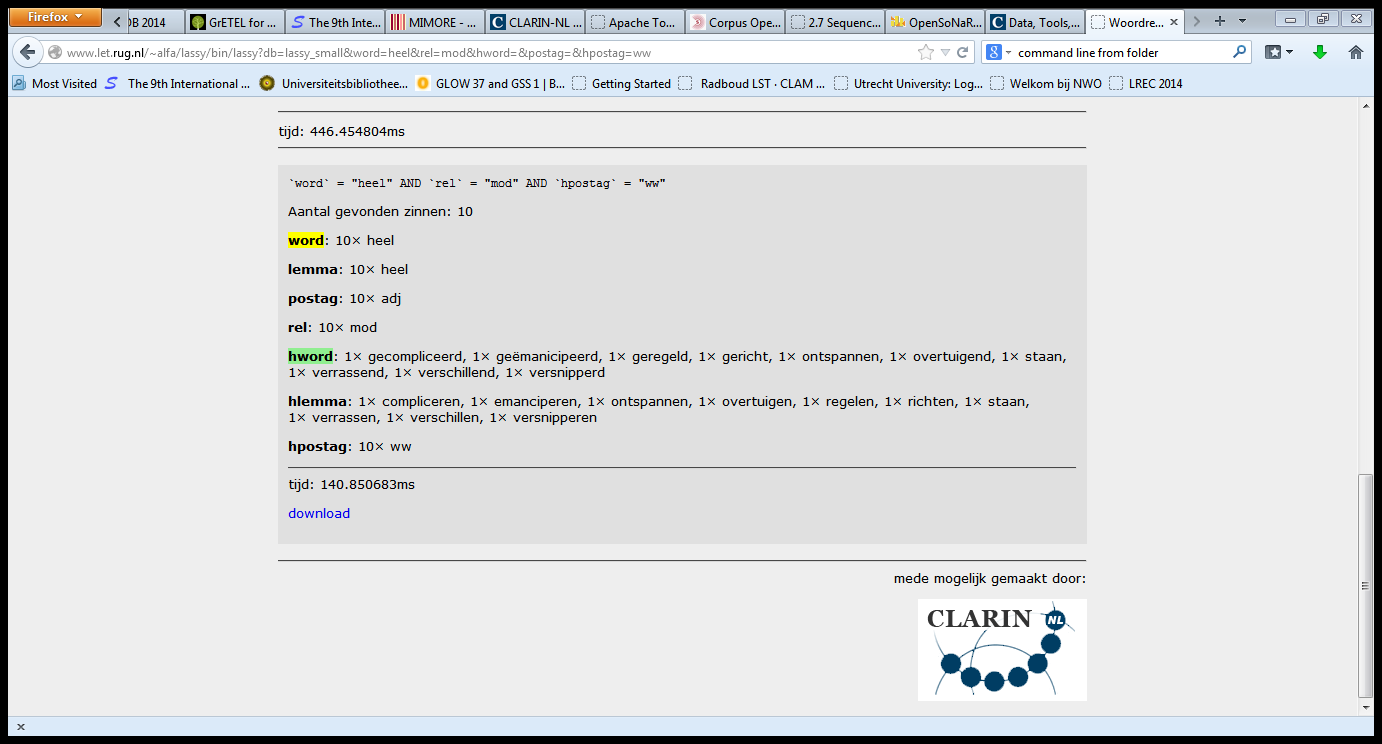 Start Page
44
LASSY Simple Interface
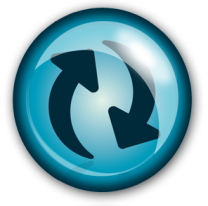 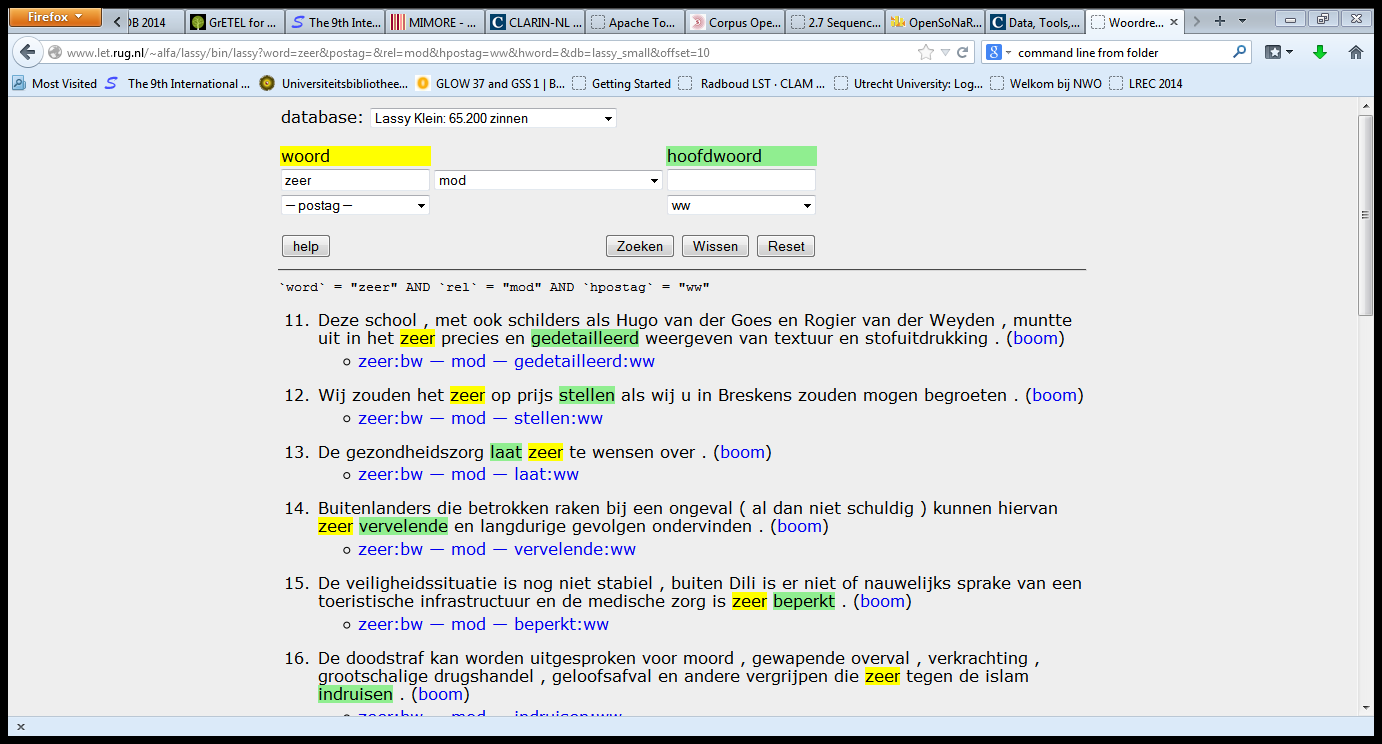 Start Page
45
LASSY Simple Interface
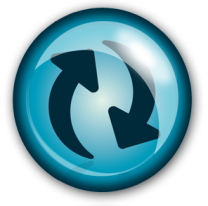 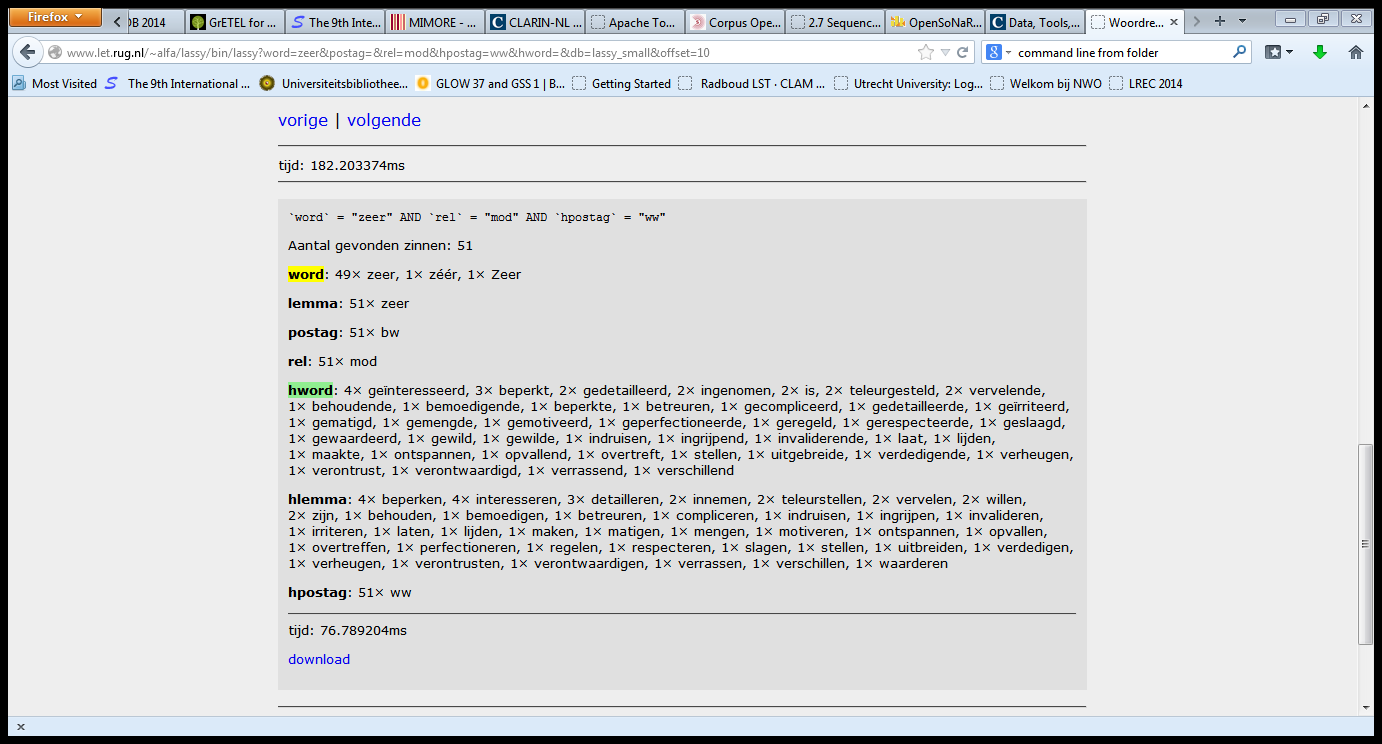 Start Page
46
LASSY Simple Interface
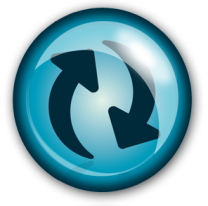 Return Page
47
GrETEL CGN
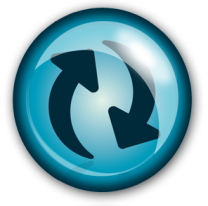 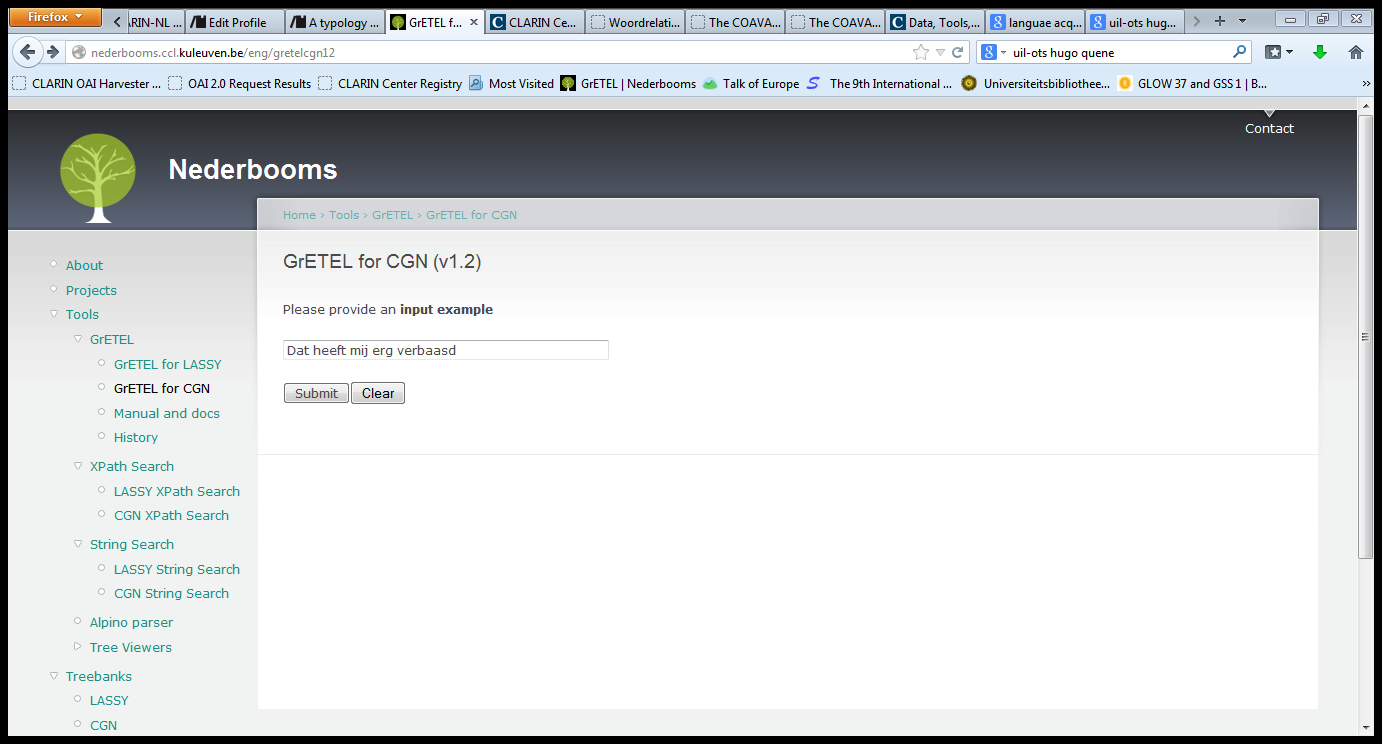 Return Page
48
GrETEL CGN
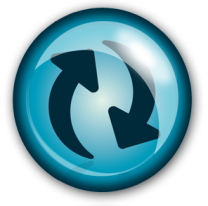 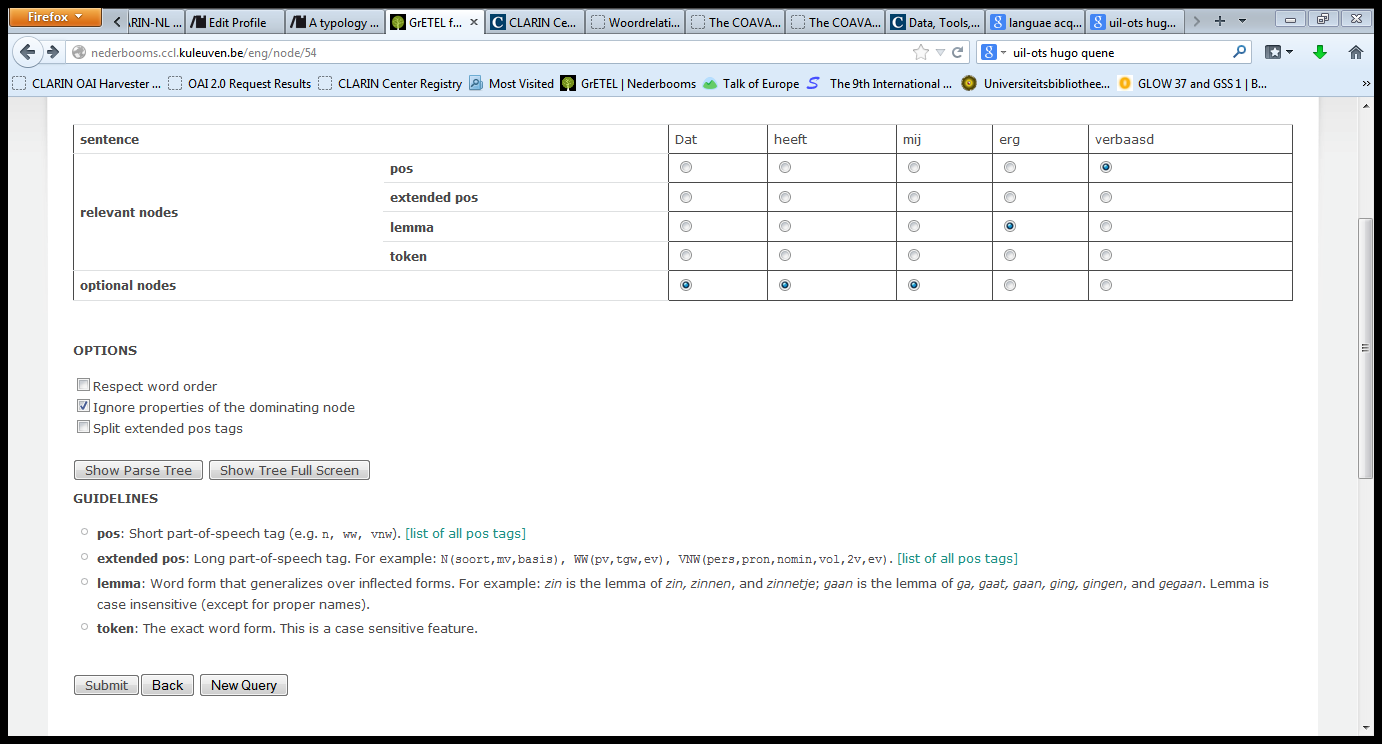 Return Page
49
GrETEL CGN
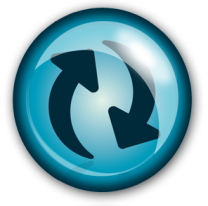 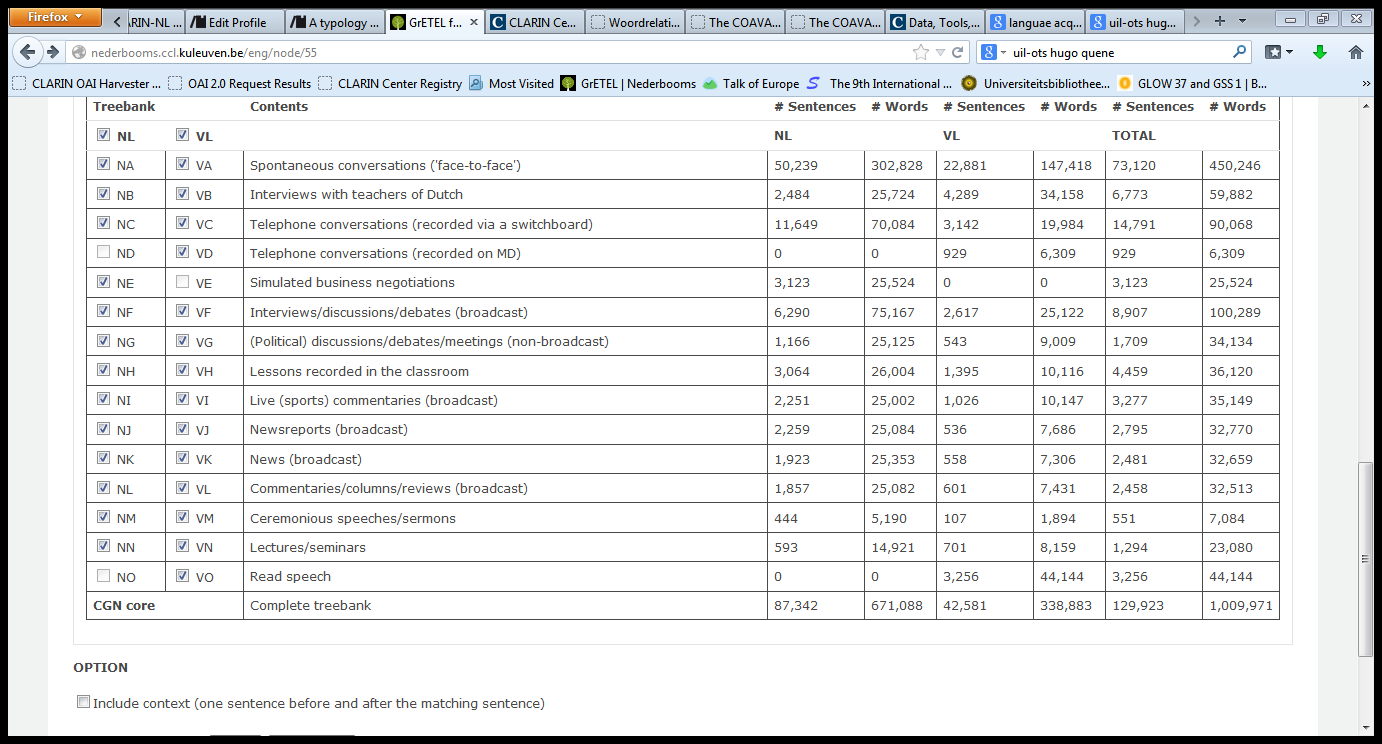 Return Page
50
GrETEL CGN
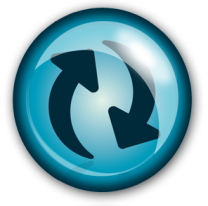 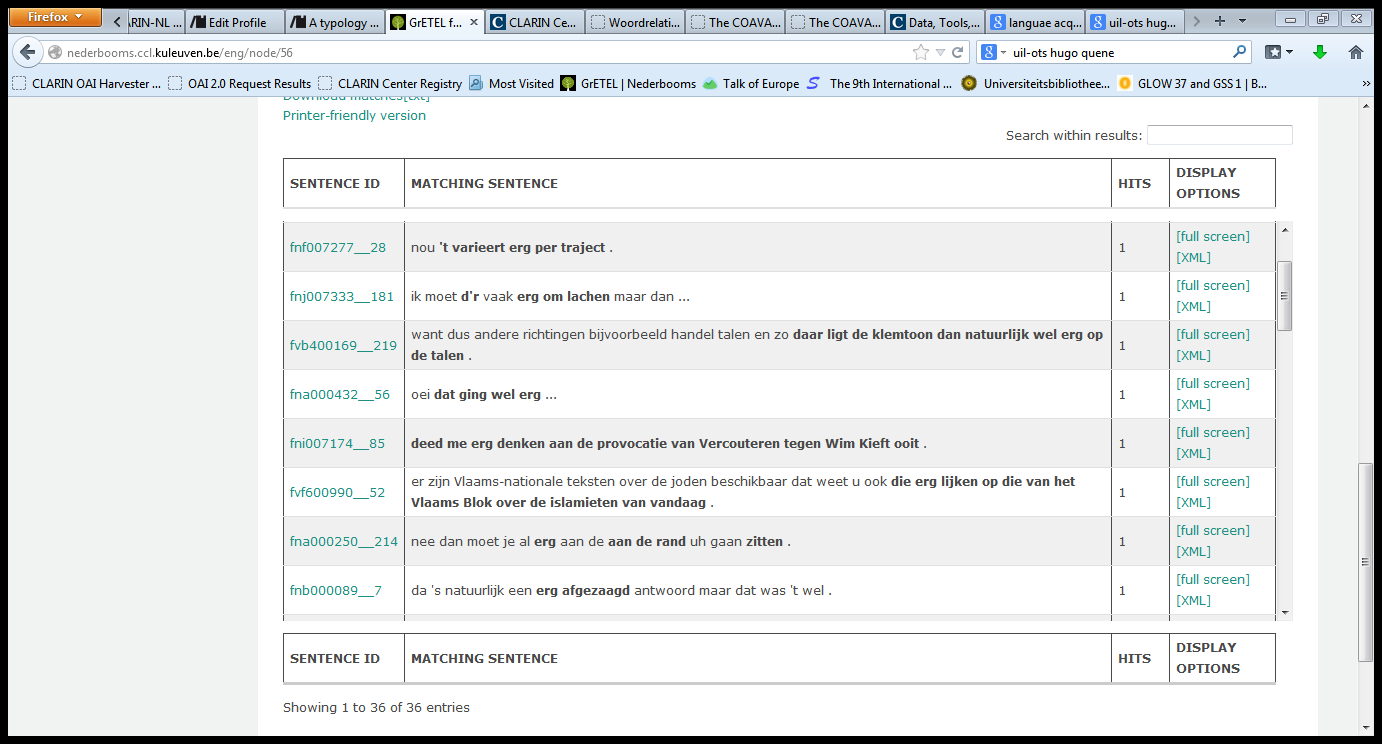 Return Page
51
GrETEL CGN
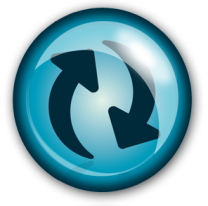 Return Page
52
Cornetto
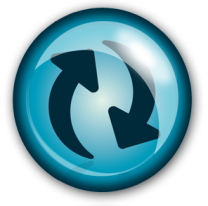 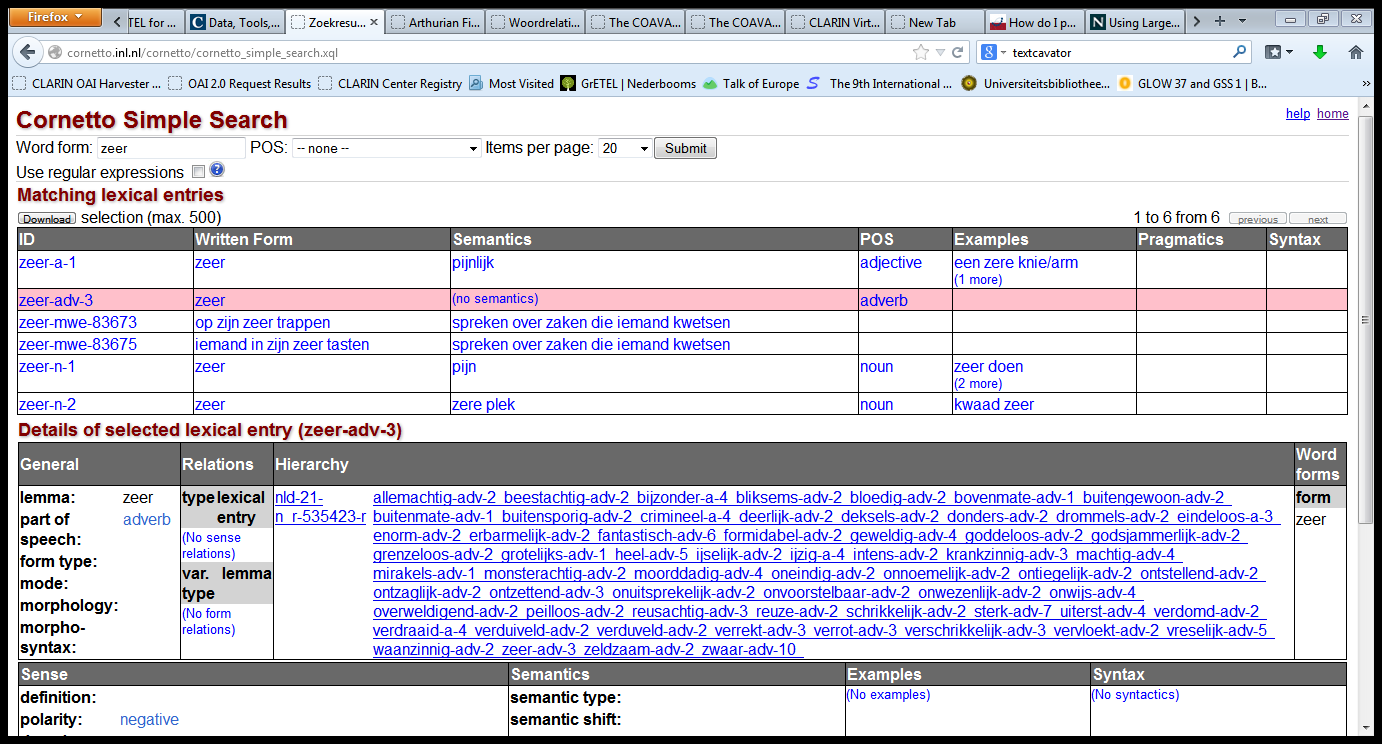 Return Page
53
Cornetto
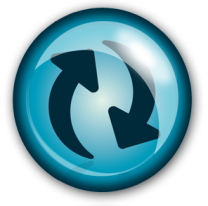 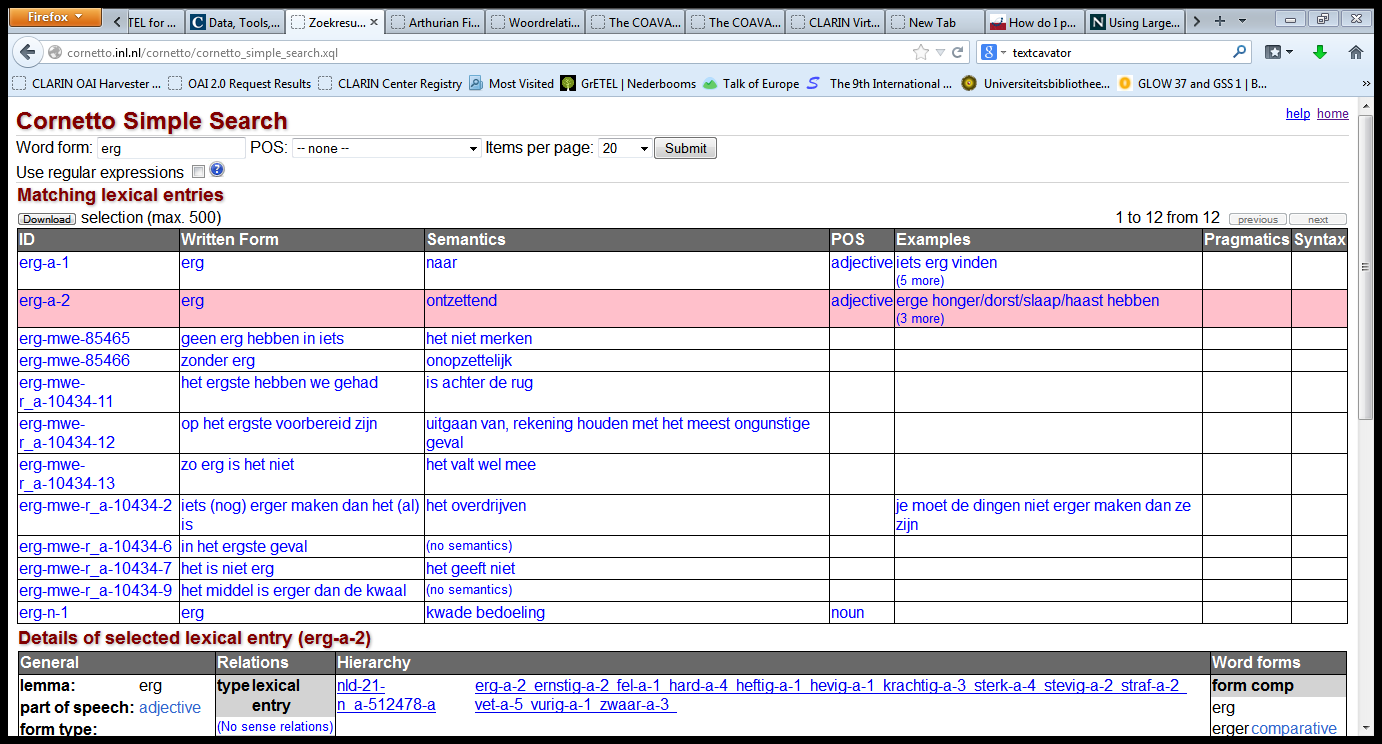 Return Page
54
Cornetto
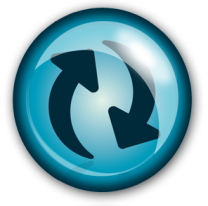 Return Page
55
COAVA
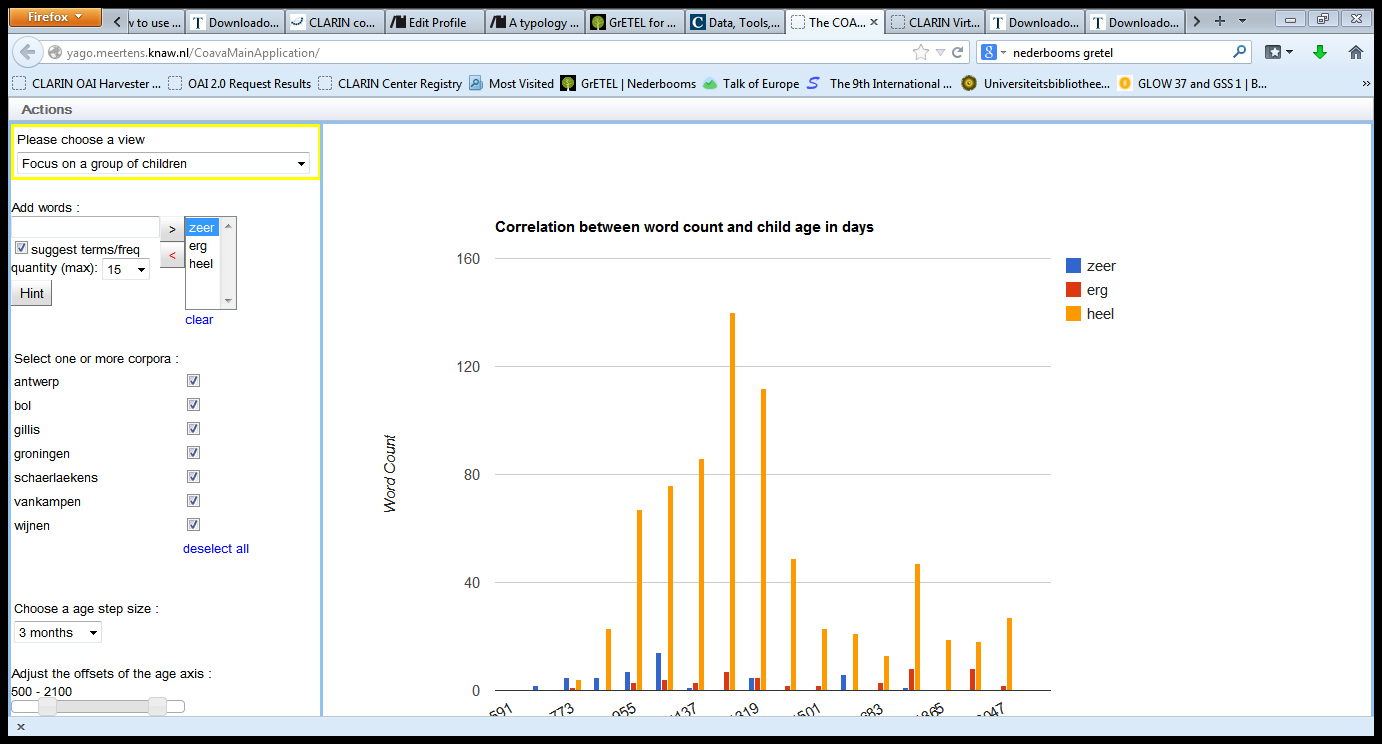 56
COAVA
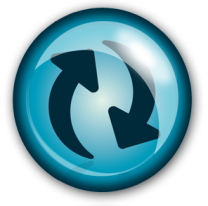 Return Page
57
GrETEL CGN
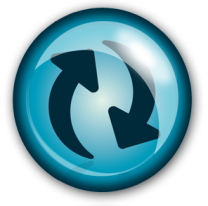 Return Page
58
Other Examples
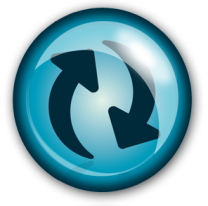 PP/A
In zijn sas, in verwachting, tegen, voor, onder de indruk,  uit de tijd
Tevreden met v. in zijn sas met
Zwanger v. in verwachting
Verward v. in de war
Modieus v. in de mode / in zwang 
English: very v. very much
V:
Worden (AP, NP, *PP) v. raken (AP, *NP, PP)
59
Correlation with other Differences?
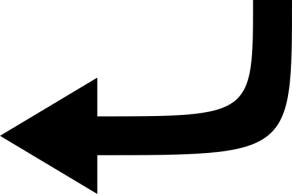  NO!
60
Ambiguity: HEEL
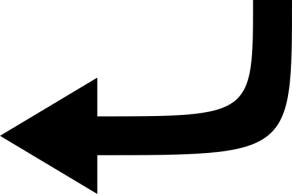 61
Ambiguity: ERG
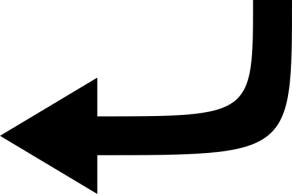 62
Ambiguity: ZEER
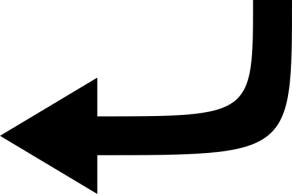 63
Experiment 2:Interpretation
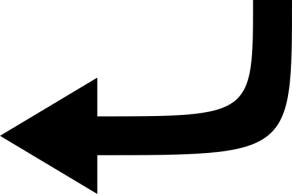 Heel most frequent (almost 54%)
64
[Speaker Notes: Heel erg zeer are (near-)synonyms meaning `very’
Heel can modify adjectival (A) predicates only 
Erg en zeer can modify A, verbal (V) and prepositional (P)  predicates

very in English is like Dutch heel  (v. very much)]
Experiment 2:Interpretation
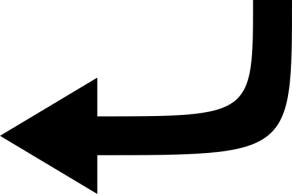 Heel as mod A overwhelming: > 93%
65
[Speaker Notes: Heel erg zeer are (near-)synonyms meaning `very’
Heel can modify adjectival (A) predicates only 
Erg en zeer can modify A, verbal (V) and prepositional (P)  predicates

very in English is like Dutch heel  (v. very much)]
Experiment 2:Interpretation
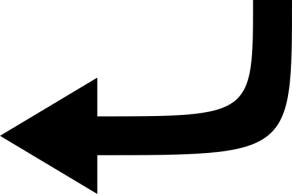 Heel as mod V, mod P wrong analysis
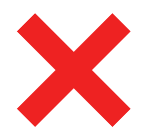 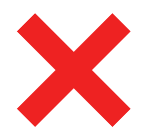 66
[Speaker Notes: Heel erg zeer are (near-)synonyms meaning `very’
Heel can modify adjectival (A) predicates only 
Erg en zeer can modify A, verbal (V) and prepositional (P)  predicates

very in English is like Dutch heel  (v. very much)]
Experiment 2:Interpretation
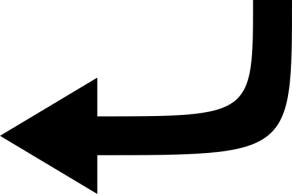 Mod A and mod V more balanced for erg
67
[Speaker Notes: Heel erg zeer are (near-)synonyms meaning `very’
Heel can modify adjectival (A) predicates only 
Erg en zeer can modify A, verbal (V) and prepositional (P)  predicates

very in English is like Dutch heel  (v. very much)]
Experiment 2:Interpretation
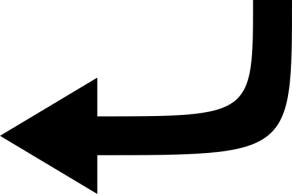 Evidence for zeer mostly lacking
Cases of Mod  V are mostly wrong analyses
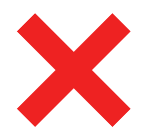 68
[Speaker Notes: Heel erg zeer are (near-)synonyms meaning `very’
Heel can modify adjectival (A) predicates only 
Erg en zeer can modify A, verbal (V) and prepositional (P)  predicates

very in English is like Dutch heel  (v. very much)]
Experiment 2:Interpretation
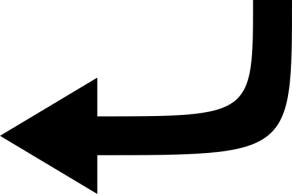 Evidence for Mod P mostly lacking
Some evidence for erg, zeer (4 occurrences)
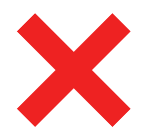 69
[Speaker Notes: Heel erg zeer are (near-)synonyms meaning `very’
Heel can modify adjectival (A) predicates only 
Erg en zeer can modify A, verbal (V) and prepositional (P)  predicates

very in English is like Dutch heel  (v. very much)]